Report Writing
Court Systems and Practices
Observation
An important skill in law enforcement
Keen observation allows for effective description
A report might begin in the squad car and end in the Supreme Court
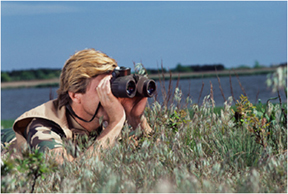 Purpose of Reports
They provide a source of information while police carry out an investigation
Allows passing of the case from one officer to another
Provides factual record eliminating duplication
Is a requisite for the proper preparation and presentation of a case to the district attorney and to the court
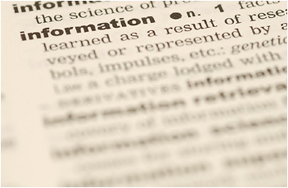 Purpose of Reports
Help a department stay organized
The memory system of a department
Written, permanent record of all department business
Are an administrative necessity; most official forms of communication are completed using reports
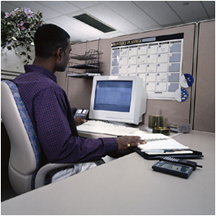 Purpose of Reports
Other purposes
The basis for maintenance of identification and criminal records in Austin
Aid in recovery of lost or stolen property
Contain information used to apprehend criminals
Used in civil suits
Provide factual data to combat ill-advised or unreasonable demands on police
Furnish information to the news media
Initial Reports
Arrest reports
Incident reports 
For documentation purposes only
Offense reports
Begin the investigation of criminal matters
Initial reports
Written by the assigned officer covering the initial investigation, which lay the foundation for the whole case
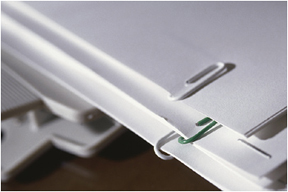 Supplemental Reports
All reports other than the initial report
Written by an officer, other than the one assigned, about his or her participation in a particular case
Concerned with follow-up work performed by inspectors, detectives, or investigators
Submitted in connection with the investigation by specialists such as fingerprint technicians, photographers, drug lab analysts, etc.
Attachments
Crime scene photos/sketches
Notes
Other documents filed with the case report
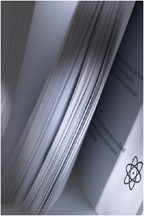 Styles of Reports
Narrative 
Most widely used
Written in a logical manner or sequence
Chronological
Events written in order of occurrence
Time element is of prime importance
Specialized
Summary of reports about specialized law enforcement and police problems
May be either narrative, chronological, or both
Essential Report Qualities
Clear and complete sentences
Proper grammar
Detailed descriptions
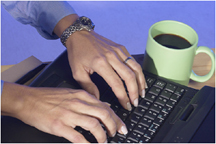 Rules for Description
Describe things without assuming
Use vivid language
Look for distinguishing marks, color, size, shape, texture, location, type, etc.
Paint a picture of a place with words
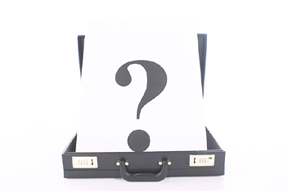 Rules for Description
Describe people
From top to bottom
Include characteristics 
Manner of speaking, walking, moving, etc.
Items they are carrying
Four Corners Rule
“If it's not on the page then it did not happen.”
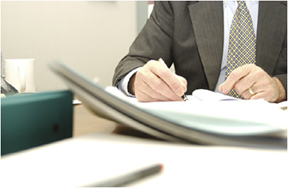 Four Requisites
Factual – detailed correctness
Clear – distinct and unconfused
Complete – having no deficiency
Concise – expressing much in a few words
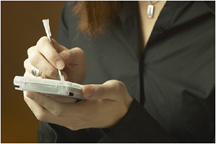 Questions to Ask and Answer
Who?
What?
When?
Where?
Why?
How?
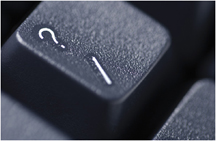 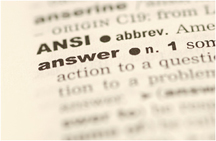 Essential Components
Date 
Time
Location
Kind of call
Description of surroundings
Description of vehicle
Description of suspect
Chronological order
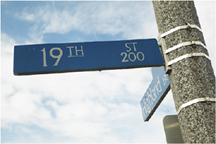 Preparation
Organize your evidence and information
Check with dispatch for updated data
Log in the evidence
Begin the report
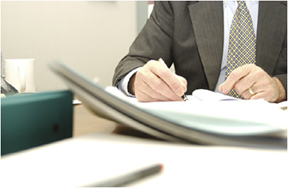 Writing
Type of call
Case number
Date and time of the report
Date and time of the offense
Type of report (offense or incident)
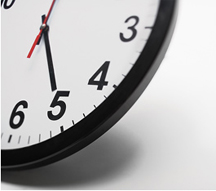 Writing
Caller information
Name
Date of birth
Race
Sex
Hair and eye color
Height
Weight
Driver’s license number
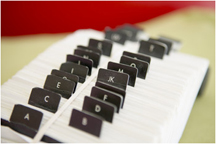 Writing
The victim/complainant’s complete address and phone number
The victim/complainant’s employer
The employer’s phone number
Location of offense 
Who it was reported by (complete information)
Writing
Employer contact information
Number of witnesses, number of suspects, etc.
The incident or offense
Probable cause or “MO”
The report writer, time, and date
Supervisor’s approval
Stolen property entered by dispatch into the computer (over $2000 value only, or stolen vehicles)
Vehicle/Evidence Information
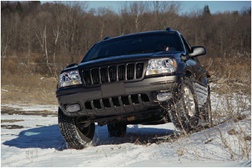 Listing (stolen, recovered, abandoned, etc.)
Type (make, model, year, license plate, state of registration, VIN)
Value
Condition
Other Remarks
Weapons Description
Quantity 
Appearance
Caliber
Serial Number
Model 
Value
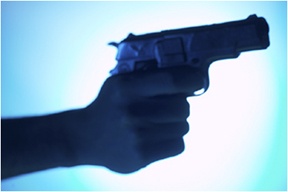 Burglary Information
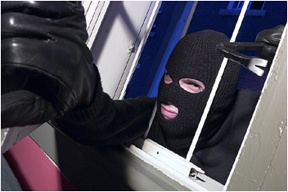 How the suspect entered the home
Home Accessible (unlocked)
Forced Entry
Inside Job
How the suspect left the home
Summary
Restate “MO” (see example)
State dispatched or on view
Describe the crime scene
Tell the story
Identify yourself as the reporting officer (R/O) (not your name)
Use R/O in the rest of the report
Identify victim, suspect, witnesses in the report 
Pictures of everything taken
No pronouns used
Resources
Federal Law Enforcement Training Center 	http://www.fletc.gov/
Do an Internet search for the Calendar for Law Enforcement Training police training